舞在画中走，画在语中悠
舞蹈《唐宫夜宴》剧目赏析
《唐宫夜宴》舞蹈背景
一、编导陈琳，郑州歌舞剧院
二、河南博物馆陈列“唐俑”引发创作灵感
三、静止的唐俑在新时代用舞蹈的形式“活了起来”
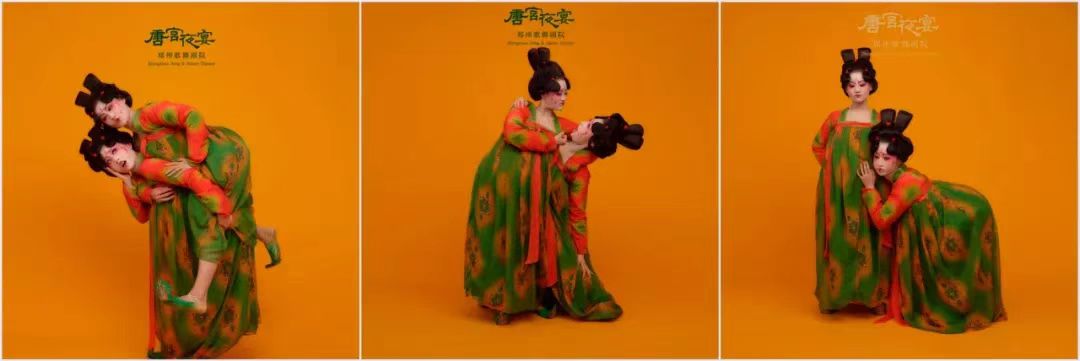 《唐宫夜宴》舞蹈段落分析
一、博物馆的定格
二、乐俑“活化”后的嬉戏
三、水边的触景生情
四、正式投入演出
五、再次定格化作“远去的历史”
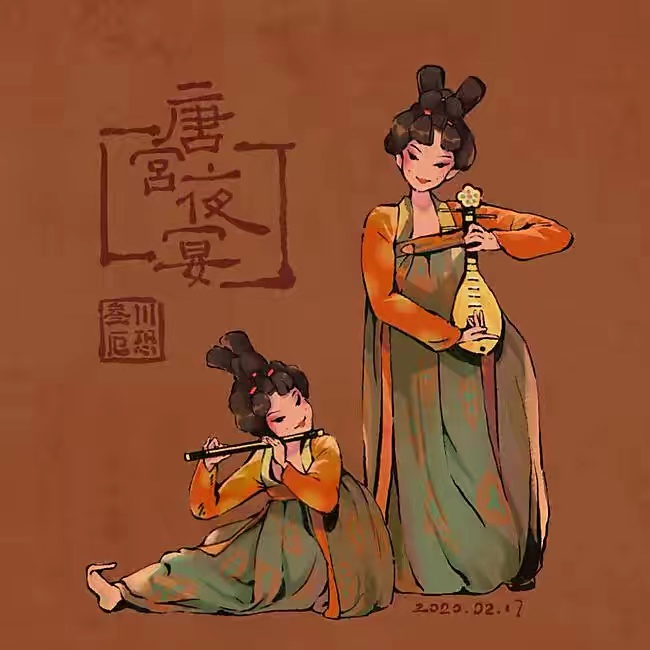 第一段、博物馆的定格
第二段、乐俑“活化”后的嬉戏
第三段、水边的触景生情
第四段、正式投入演出
五、再次定格化作“远去的历史”
课后作业：
       
       请同学们写一篇关于《唐宫夜宴》赏析后的感想，要求300字。